Correlations between modifications and improvement in Energy Resolution
Nonlinear and linear methods, run 1066
Zheng Huang, Sep. 22nd
University of Illinois at Chicago
General outline
With gain-calibrated data
Nonlinear:1. Previous: Modified AdcSum = ECal_Cluster_AdcSum * position_gap factor * preshower factor All factors were calculated base on the mean of ECal_Cluster_AdcSum.2. Check if there is any correlation between those modifications:New: ECal_Cluster_AdcSum * preshower factor = ECal_Cluster_AdcSum_PModified AdcSum = ECal_Cluster_AdcSum_P * position_gap factor (mean is based on ECal…P, instead of ECal_Cluster_AdcSum)
Preshower modification
Nonlinear, run 1066 = 10GeV
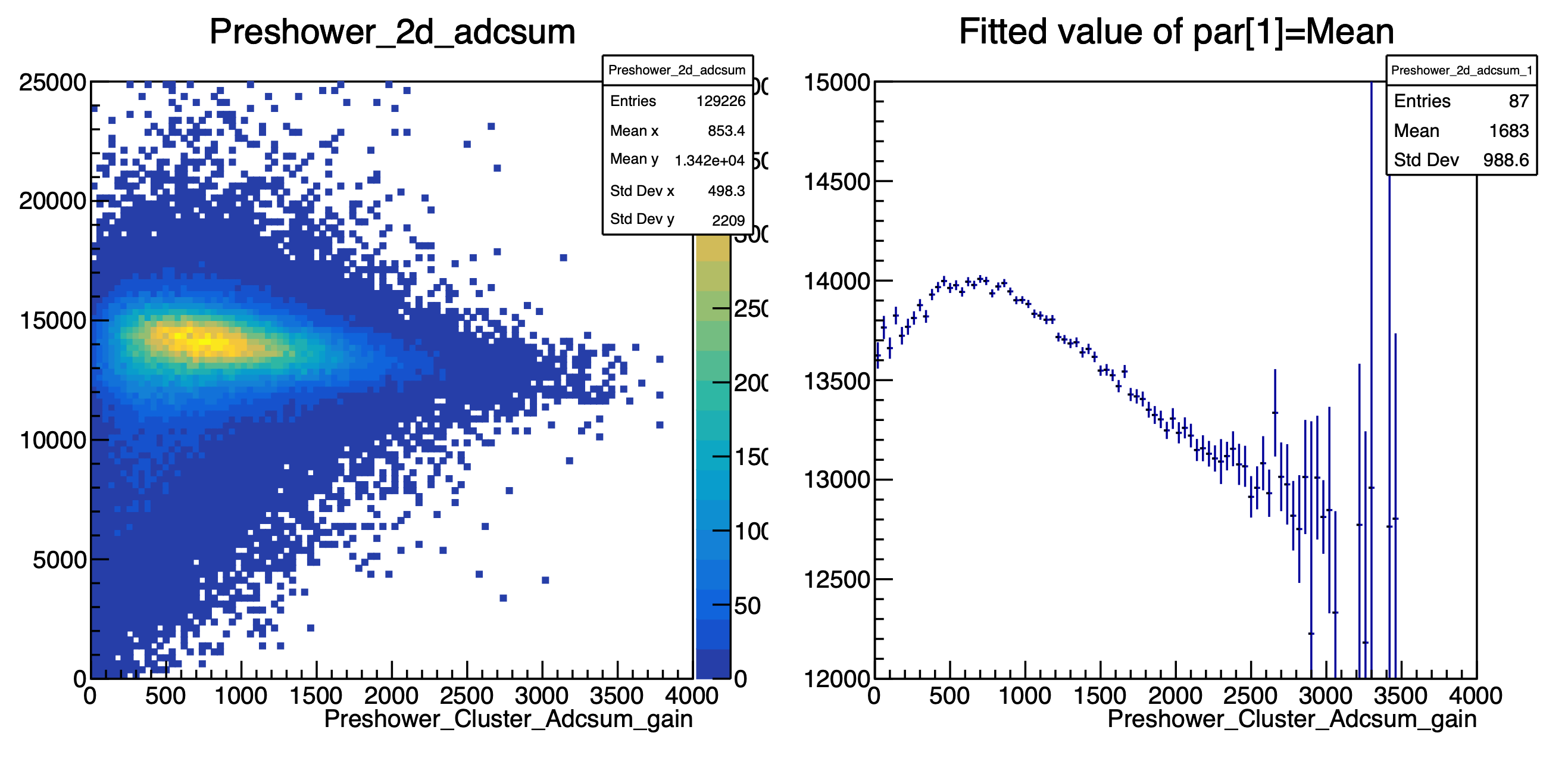 ECal_Cluster_Adcsum_gain
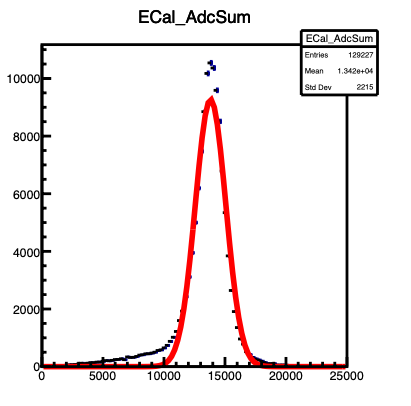 Preshower modification factor = mean of ECal_Cluster_AdcSum_gain / Fitted mean of each bin
Position modification factor
Nonlinear, run 1066
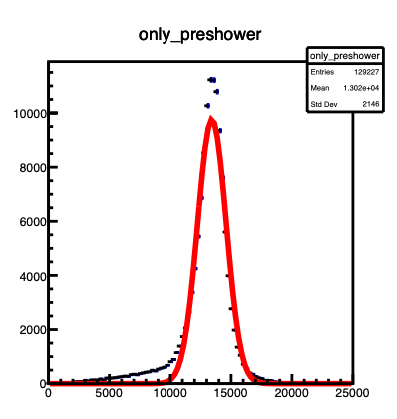 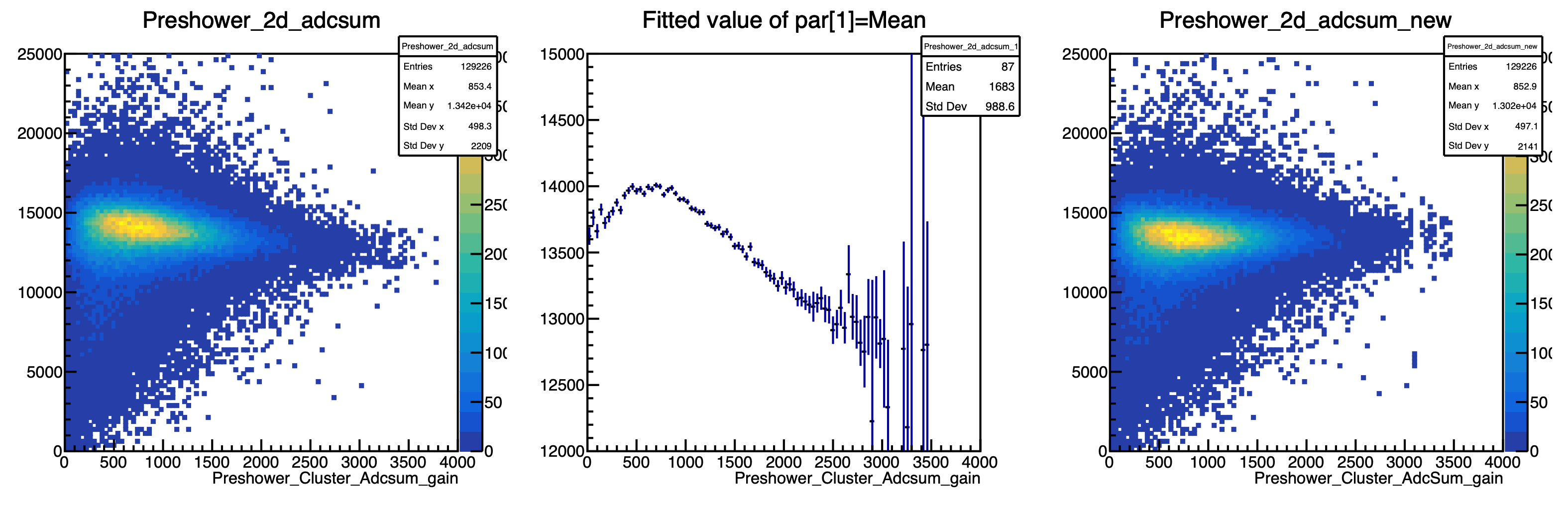 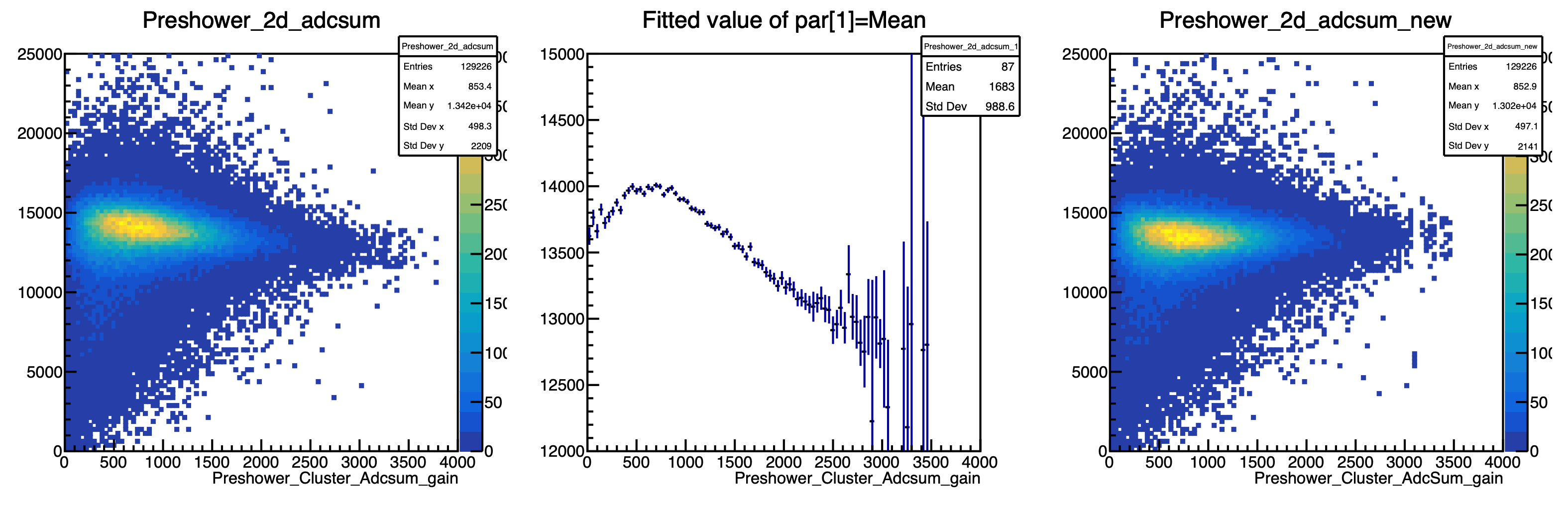 ECal_Cluster_Adcsum_Preshower
ECal_Cluster_Adcsum_gain
Position modification factor = (mean of ECal_Cluster_Adcsum_Preshower)^2 / (mean of fitted radius * mean of fitted theta) Filled with certain theta angle ignored
Energy resolution of each step
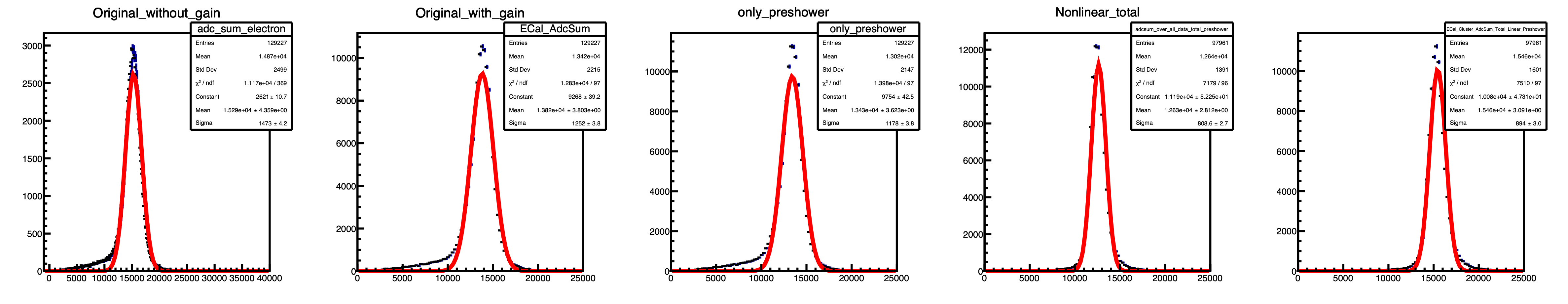 ER: 0.096343                                                                                                                            0.090597                                                    0.087695                                                   0.064030                                                                                                                                                                                                    Previous: 0.064561
Preshower modification
linear, run 1066
Linear_ECal_Adcsum = ECal_Cluster_AdcSum_gain + (-1)*slope*(Preshower_Cluster_AdcSum_gain)
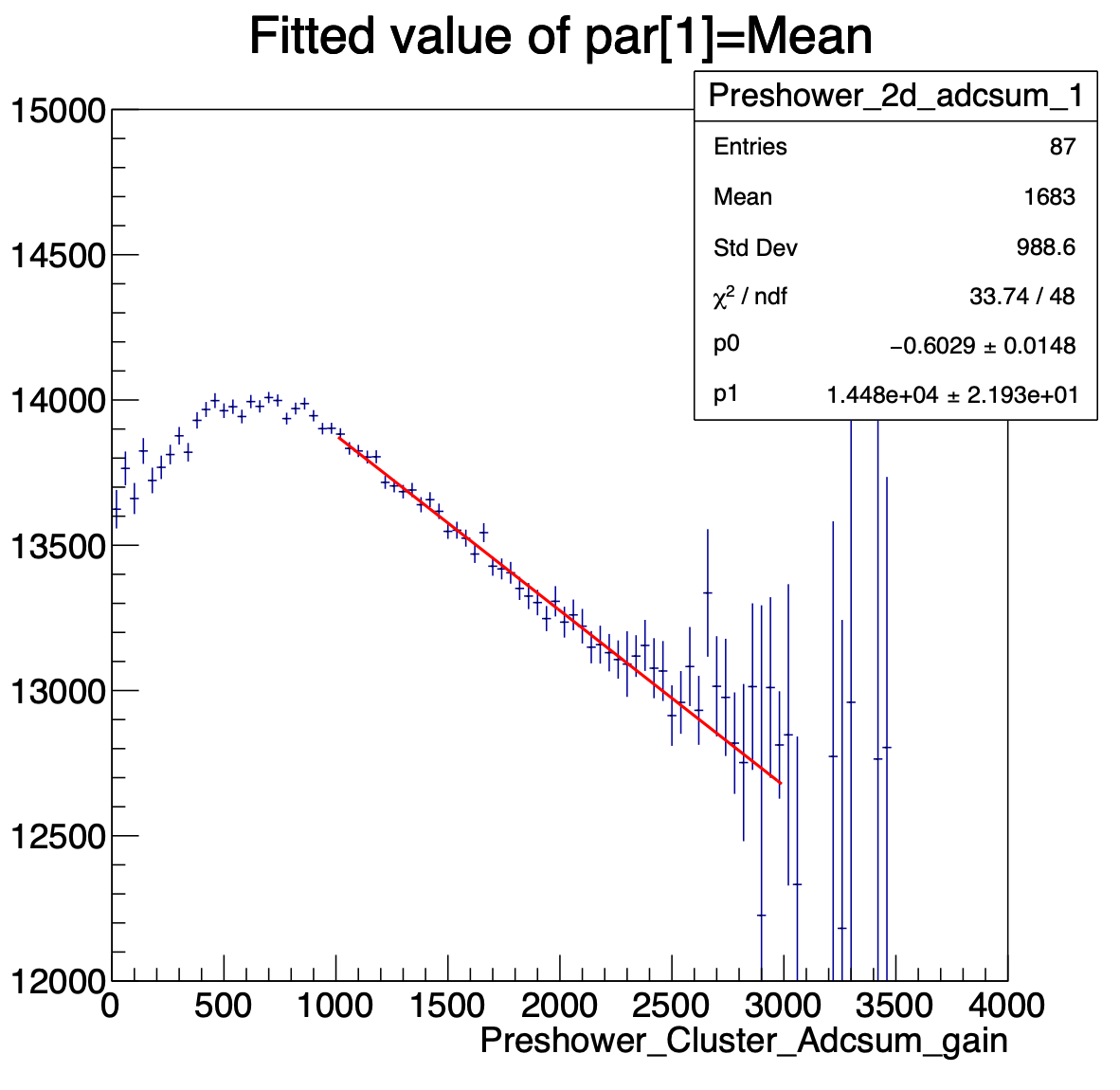 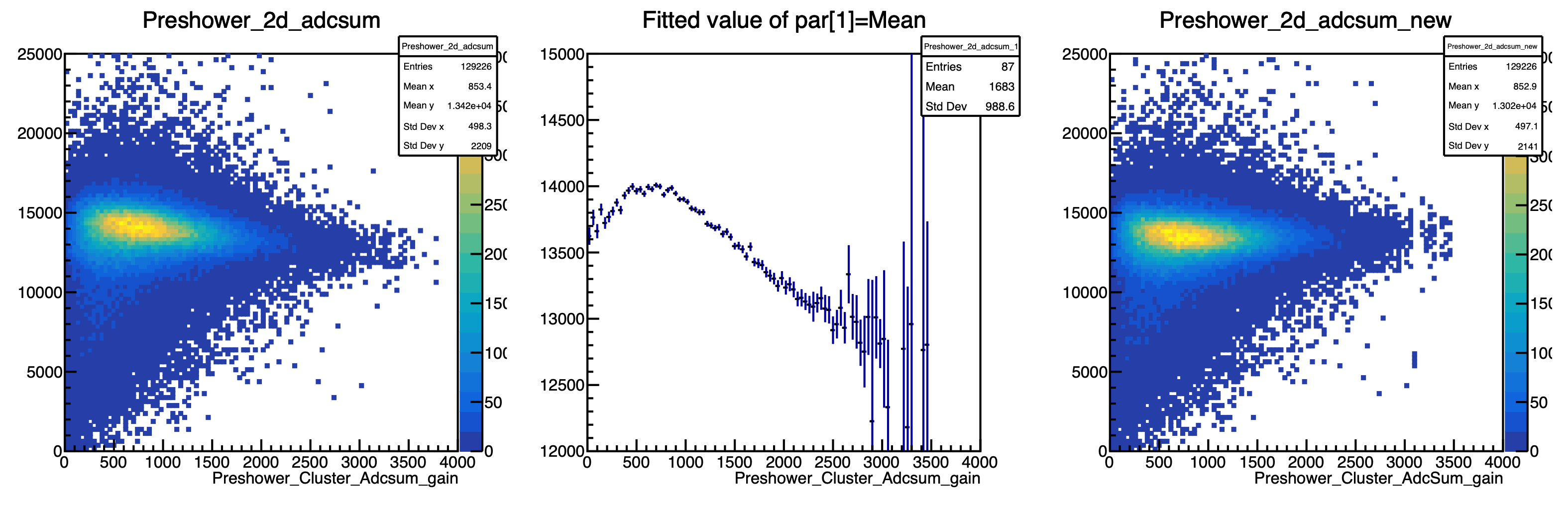 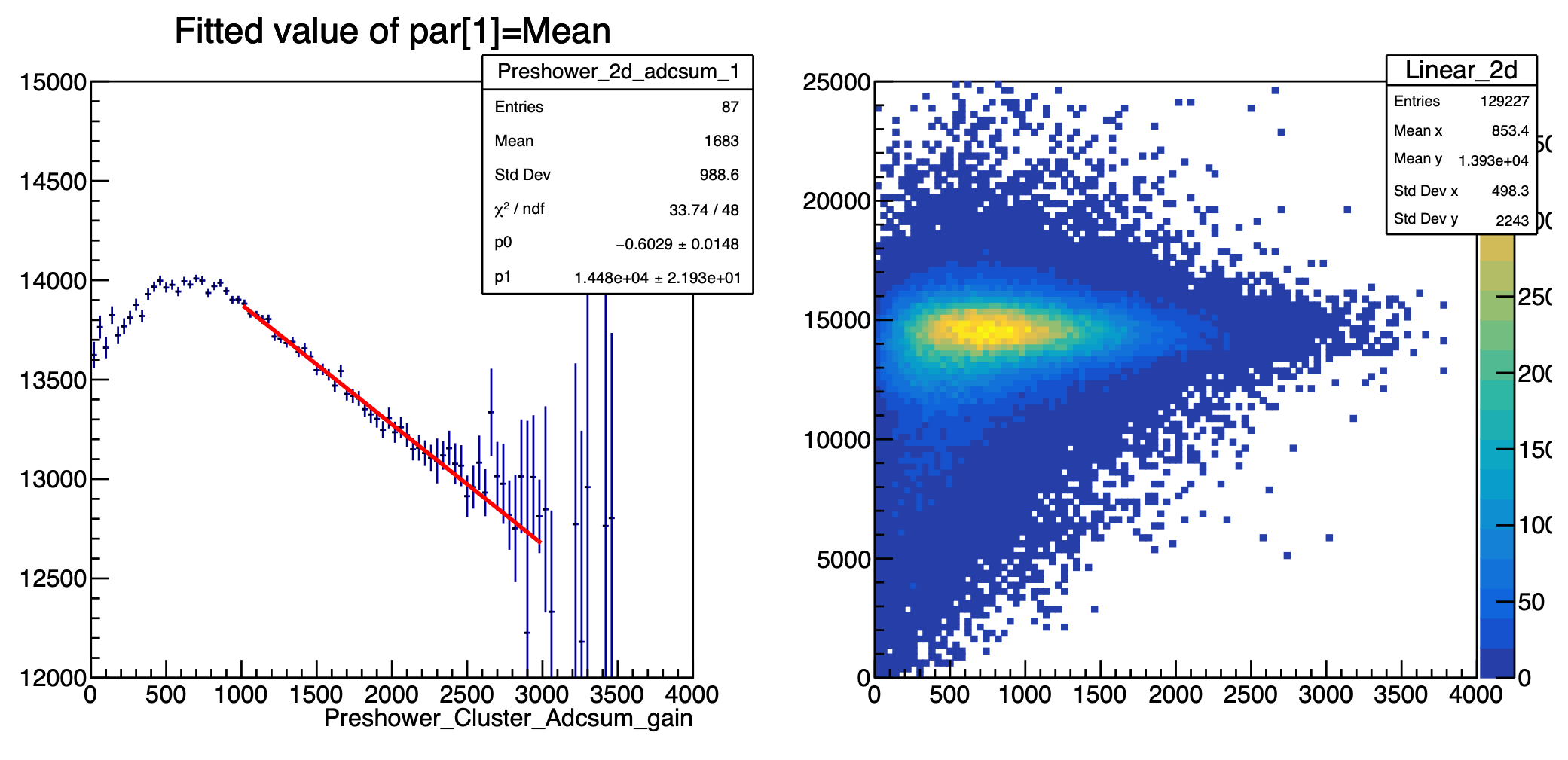 Linear_ECal_Adcsum
ECal_Cluster_Adcsum_gain
Fitting function = p1+x*p0
lower limit=1000, upper limit = 3000
Position modification factor
linear, run 1066
ECal_Cluster_AdcSum_total_linear = Linear_ECal_Adcsum * Position modification factor
Position modification factor = (Linear_mean)^2 / (Adc_Sum_radius * Adc_Sum_theta)
Final histogram was filled with certain theta ignored.
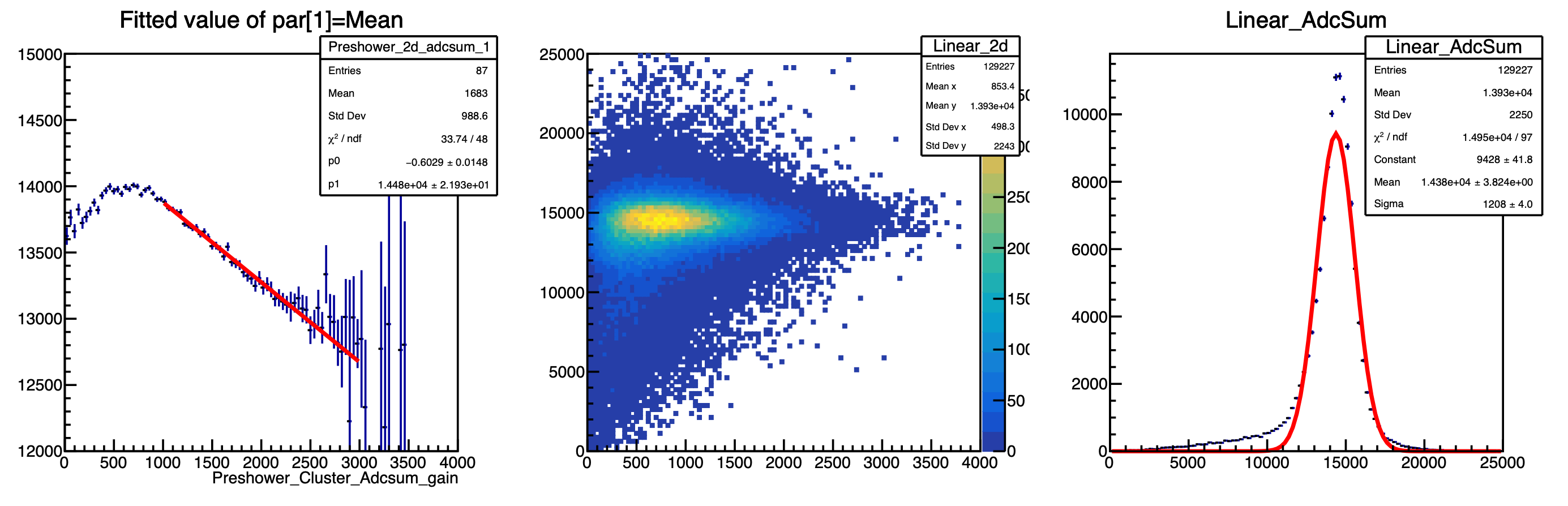 Previous: using the mean of original ECal_Cluster_AdcSum_gain
Energy resolution comparison
Nonlinear total and linear total
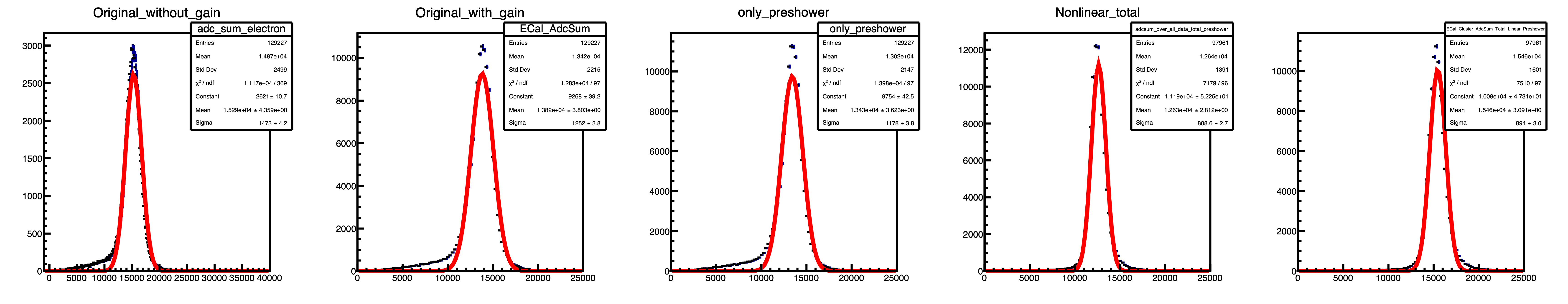 Linear_total
0.064030
0.057888
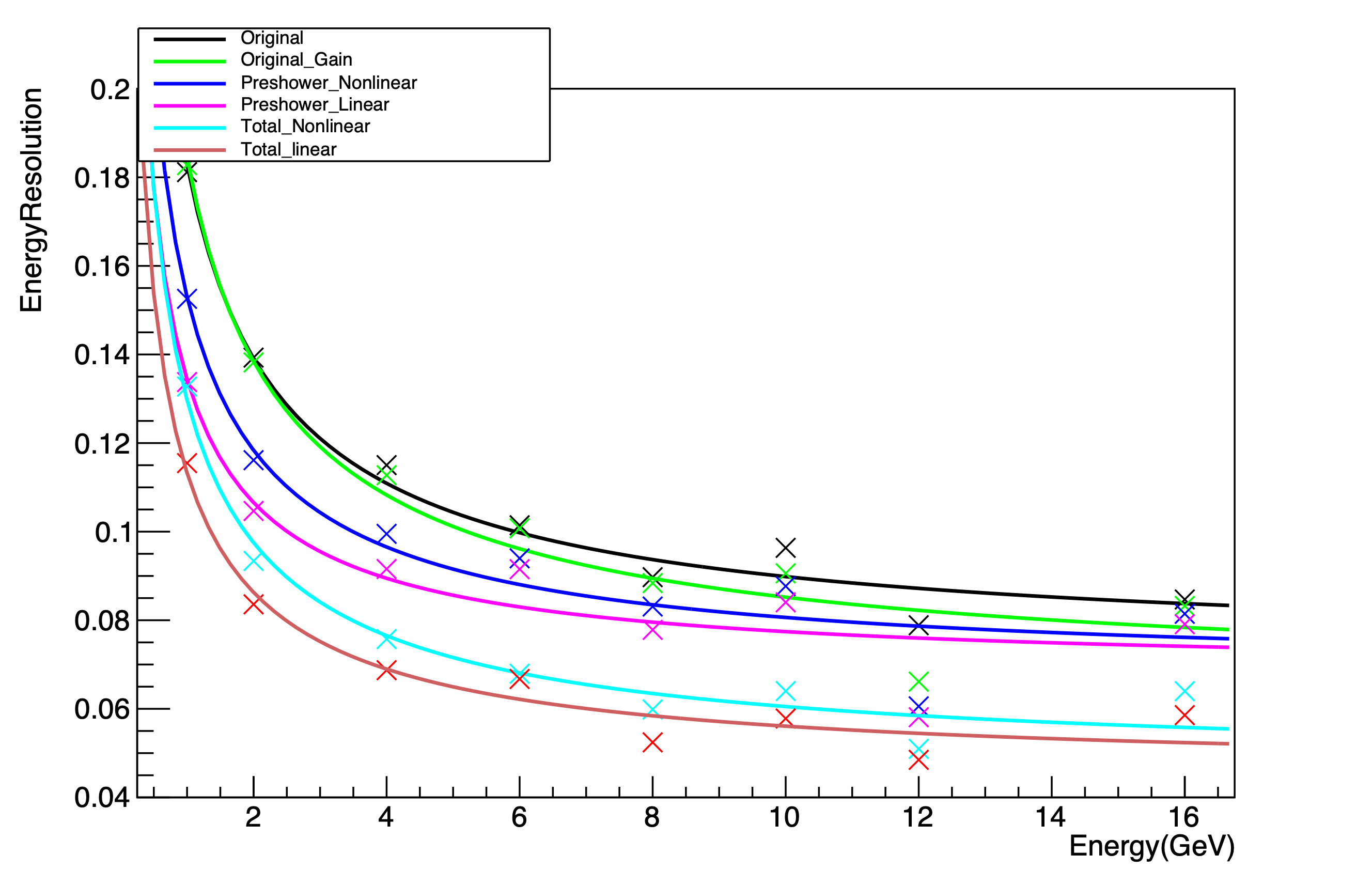 Energy resolution for run 1066 (10 GeV)
Original : 0.096, New Gain: 0.091 (-6%), Preshower_Nonlinear: 0.088 (-3%), Position Dependence: 0.064 (-27%)
Original : 0.096, New Gain: 0.091 (-6%), Preshower_Linear:       0.084 (-7%), Position Dependence: 0.058 (-31%) 
~10% improvement in energy resolution by gain and preshower correction
~30% additional improvement from position dependence correction
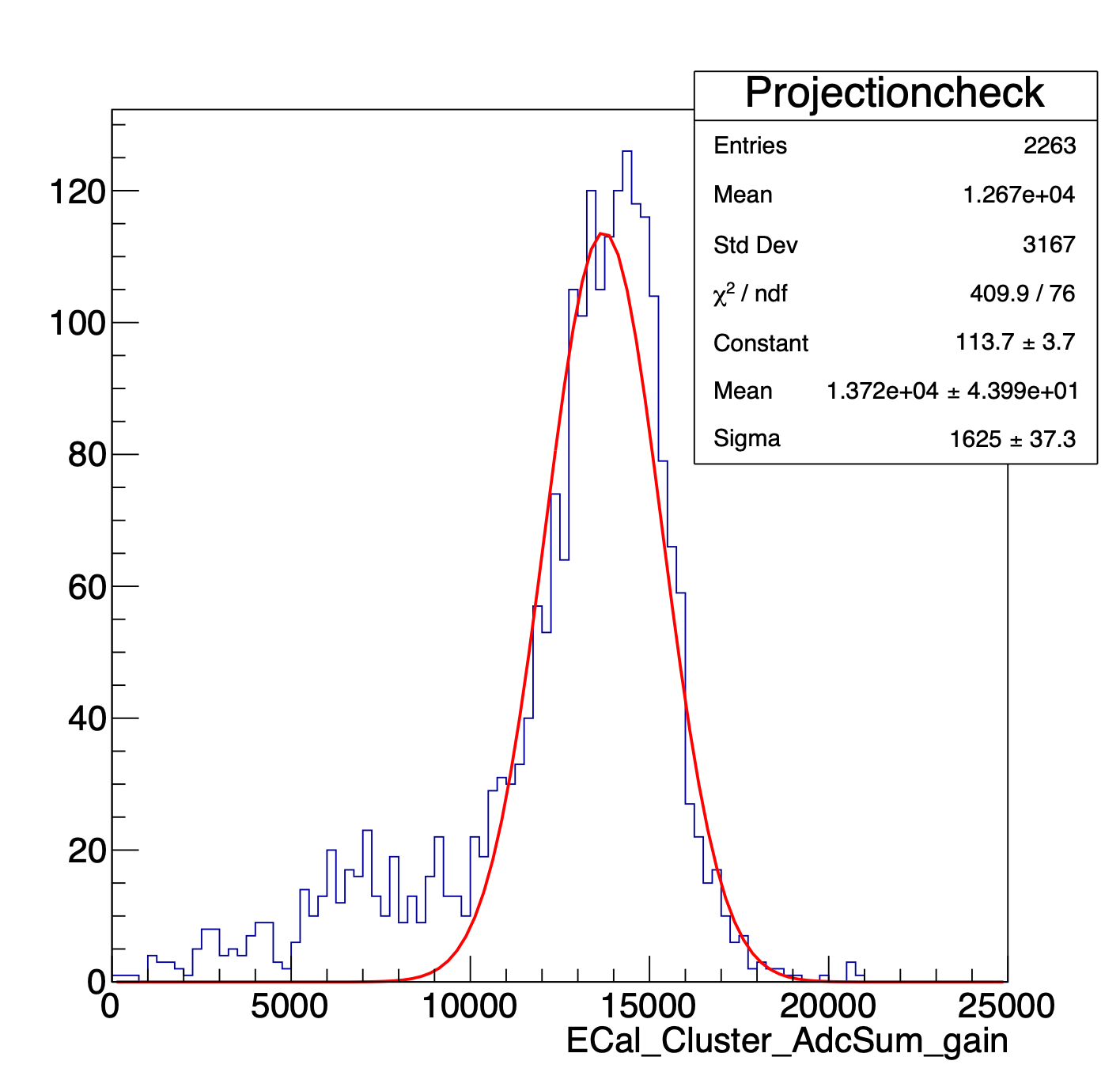 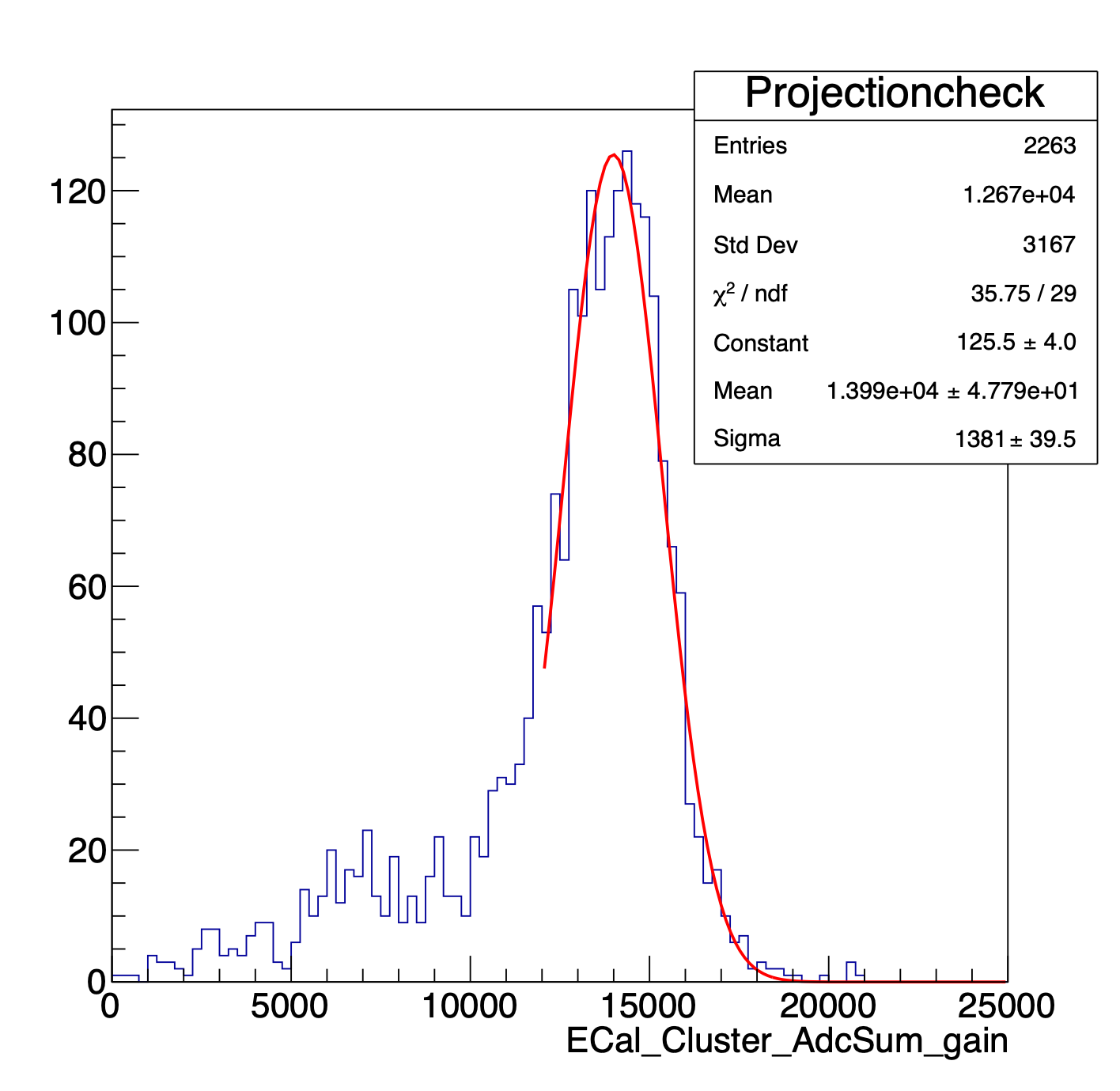 Fifth Xbin, run 1066, projected from Preshower_2D_gain
Fifth Xbin, run 1066, by limiting the domain to be 12000-25000
Run 1063
Run information: 6GeV, requested lower rate after 5 spills.
Run 1063,1064,1065.
1D Histogram of AdcSum over all data
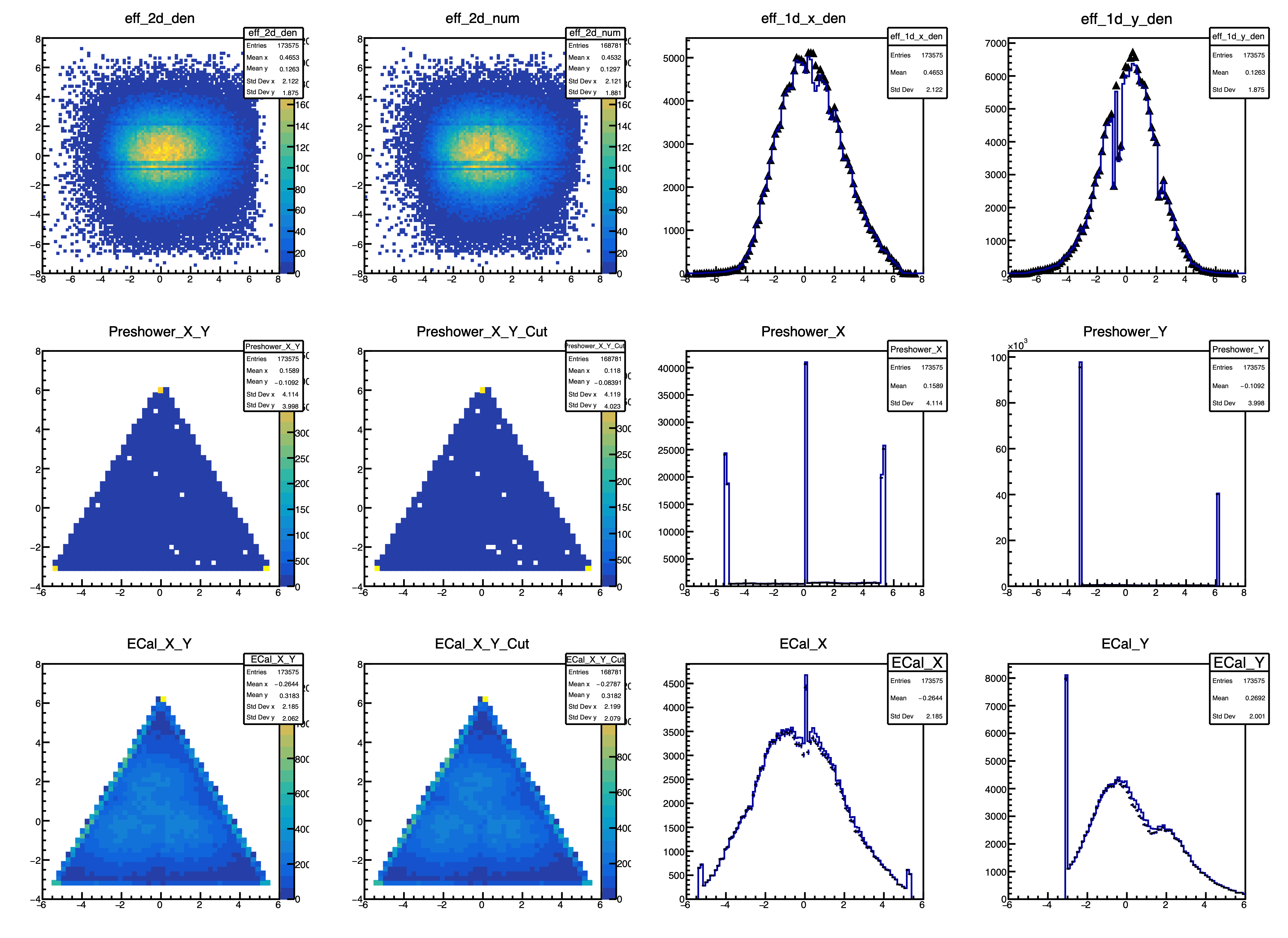 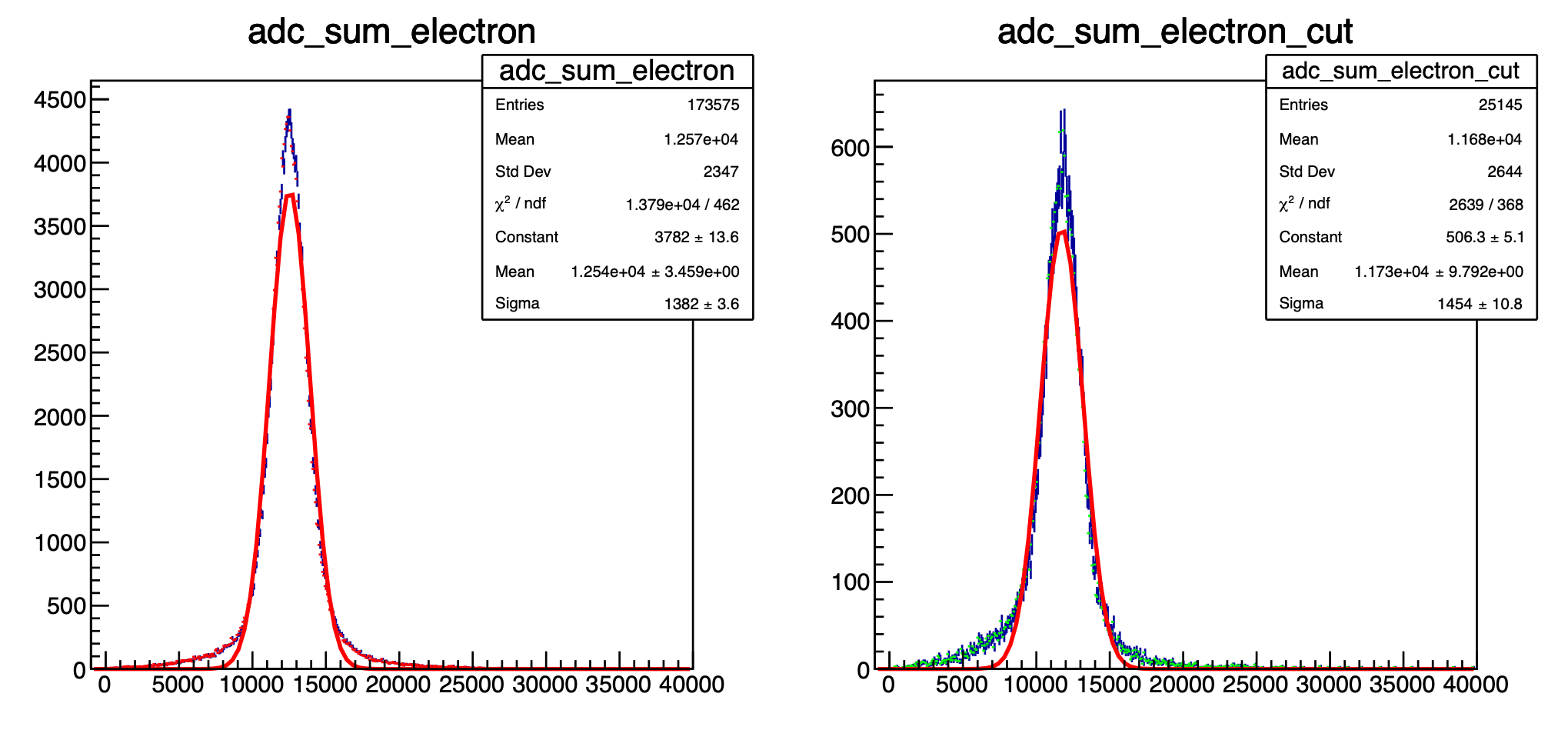 Fitted adc_sum over full data
2D ECal in Cartesian coordinate
Energy resolution = Sigma/Mean =  11.02%
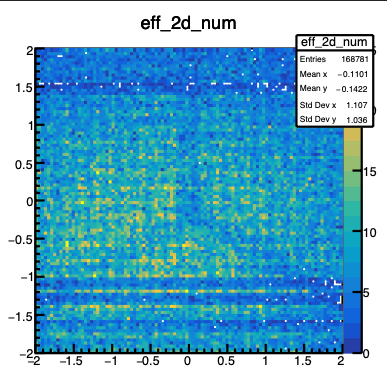 Run 1063
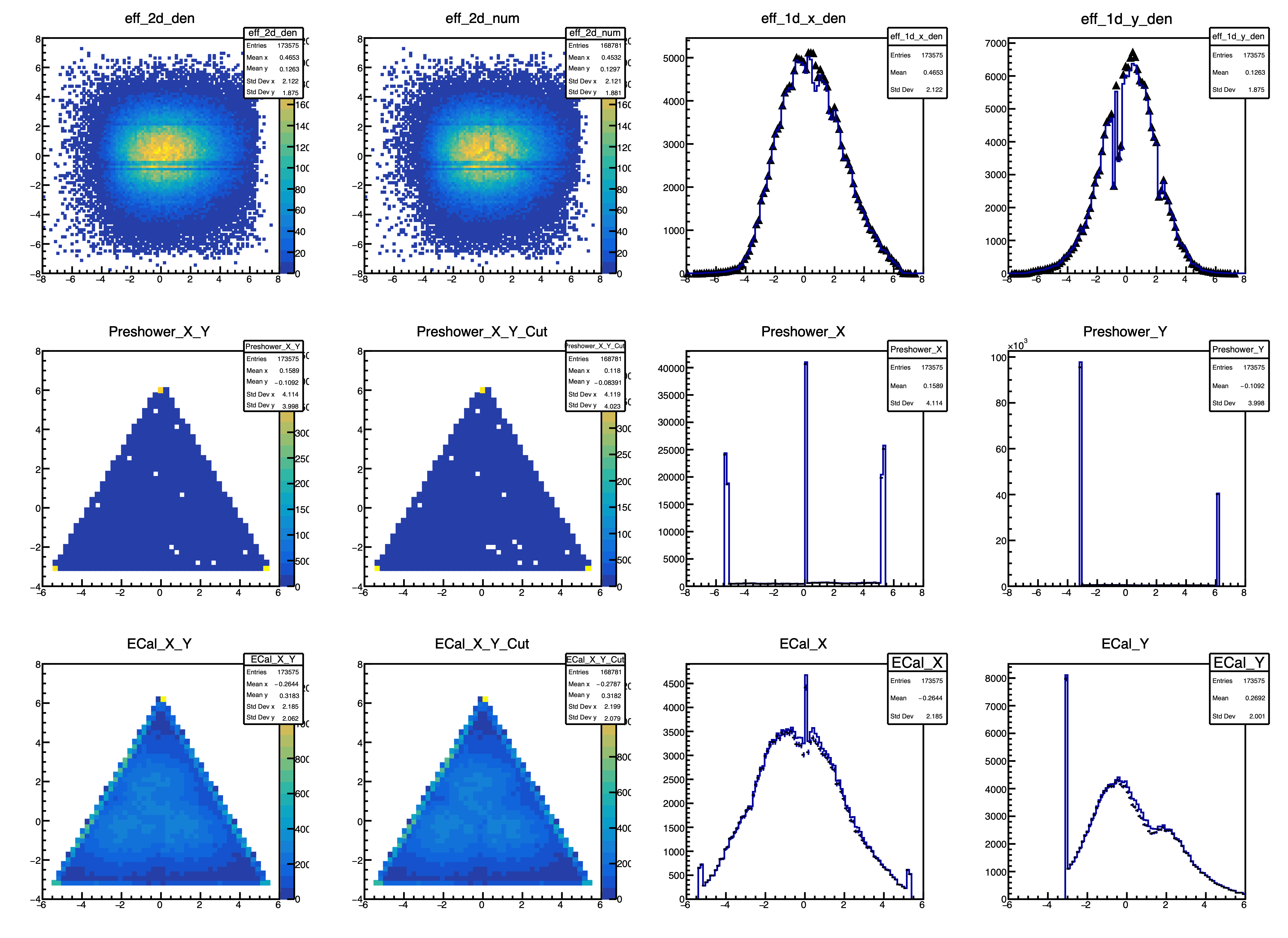 Shift the coordinate system so that the intersected point is the origin.
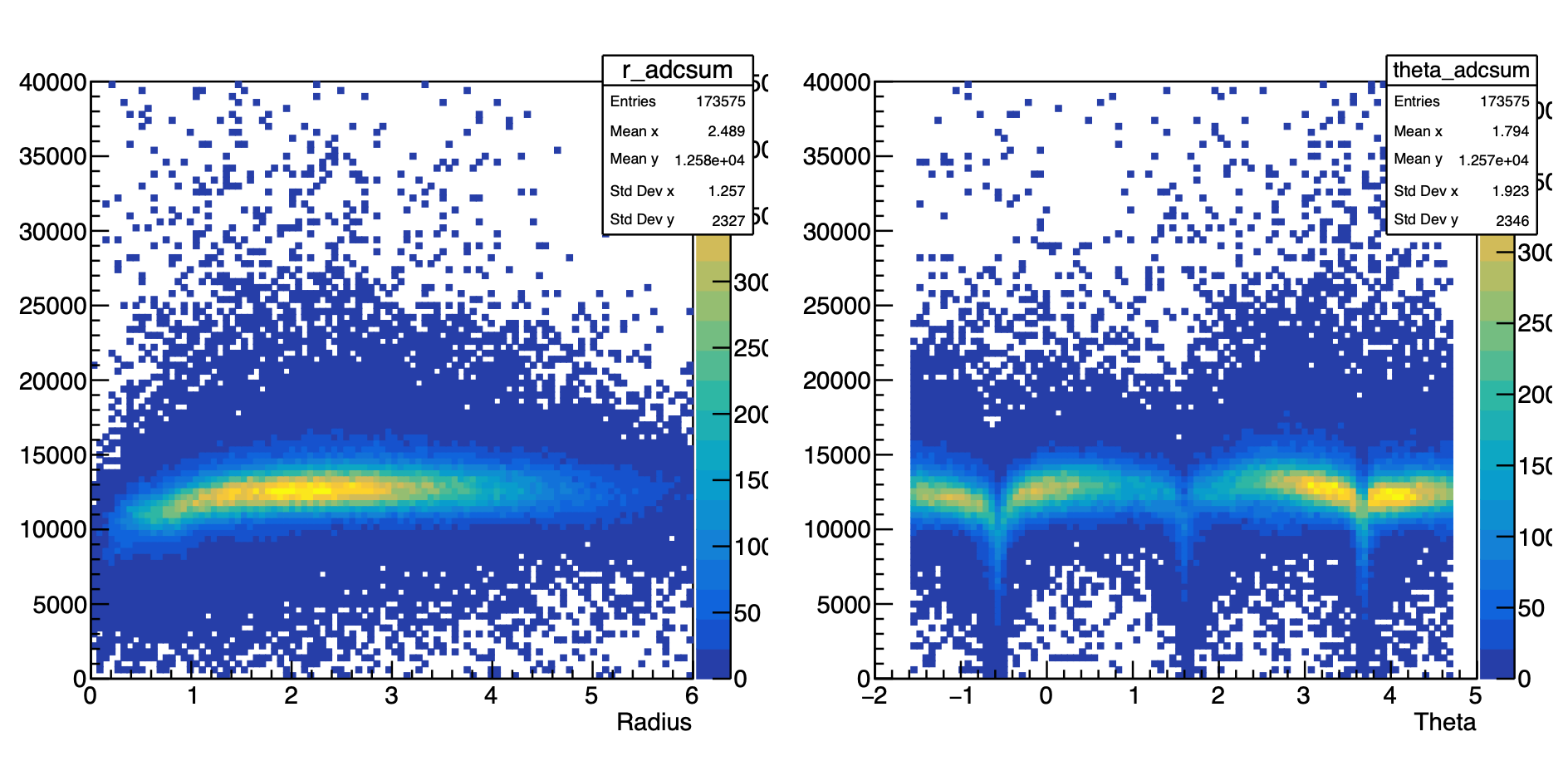 2D ECal in Cartesian coordinate
Convert the x/y to the corresponding radius and theta.
Plot 2D histogram of adcsum vs. radius and theta.
Use FitSlicesY() method to compare the radius and angle dependence.
Run 1063
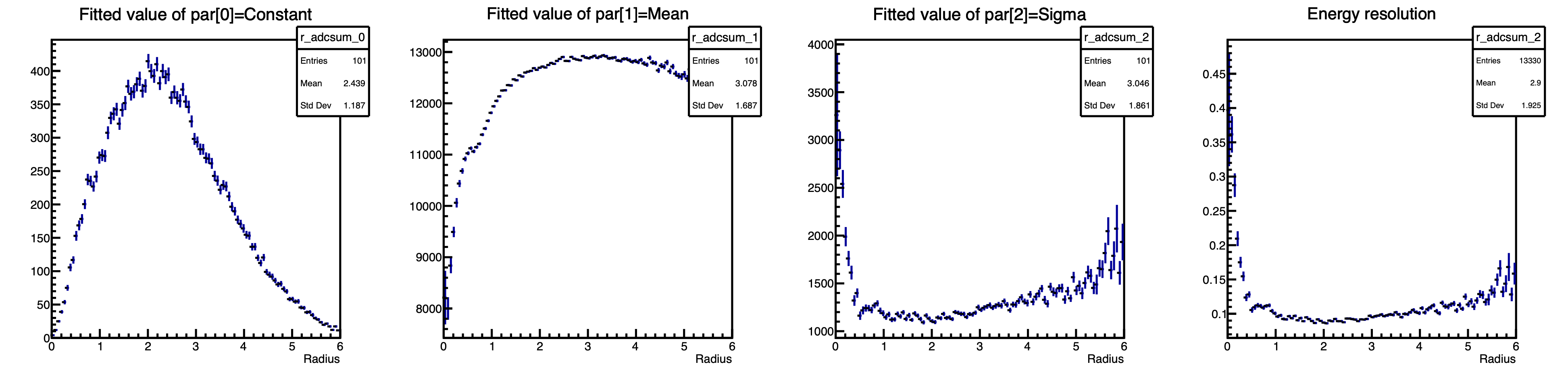 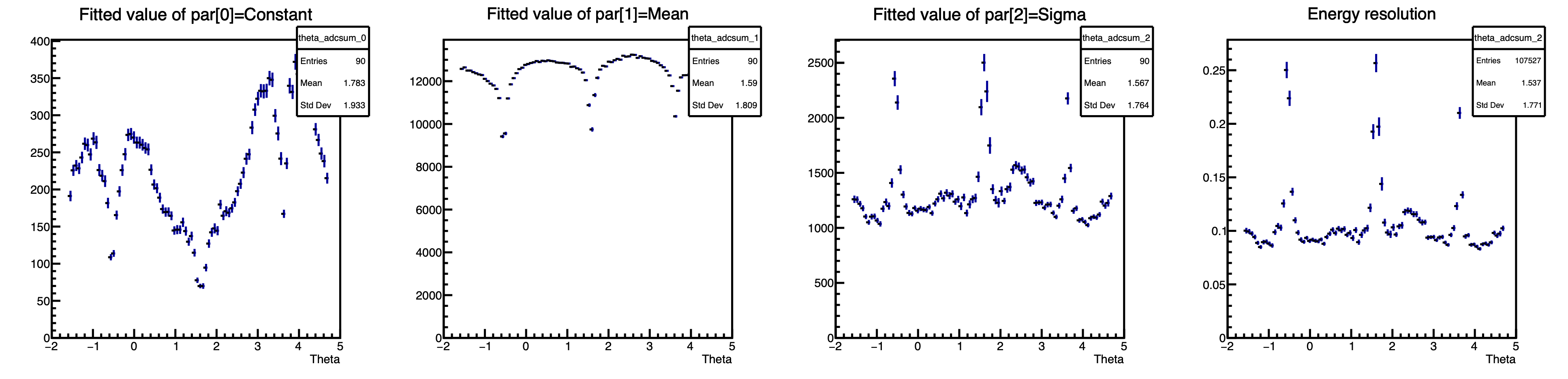 Run 1063
1. New_ECal_Cluster_AdcSum-> ECal_Cluster_AdcSum * Mean of AdcSum_Electron / Fitted Mean of AdcSum at corresponding radius/angle/both.
2. Perform the plotting using New AdcSum vs. radius and angle using the same FitSlicesY() method, and check if the radius and angle dependency reduce.
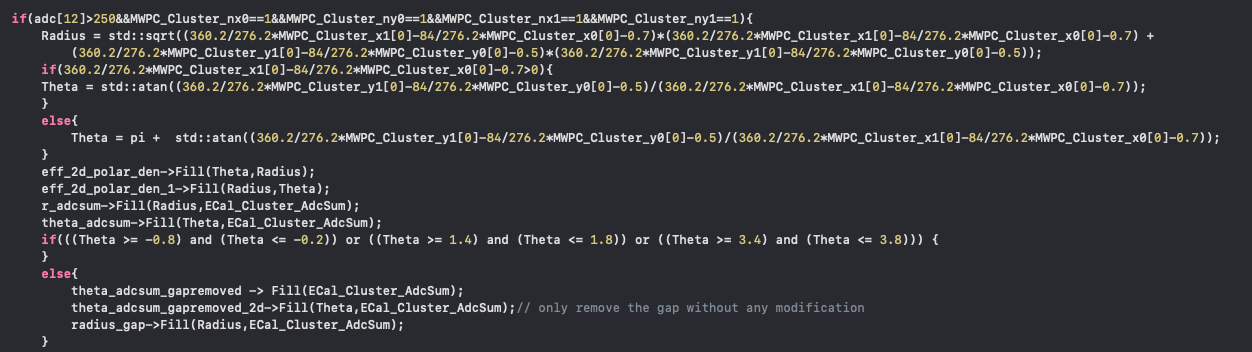 Run 1063
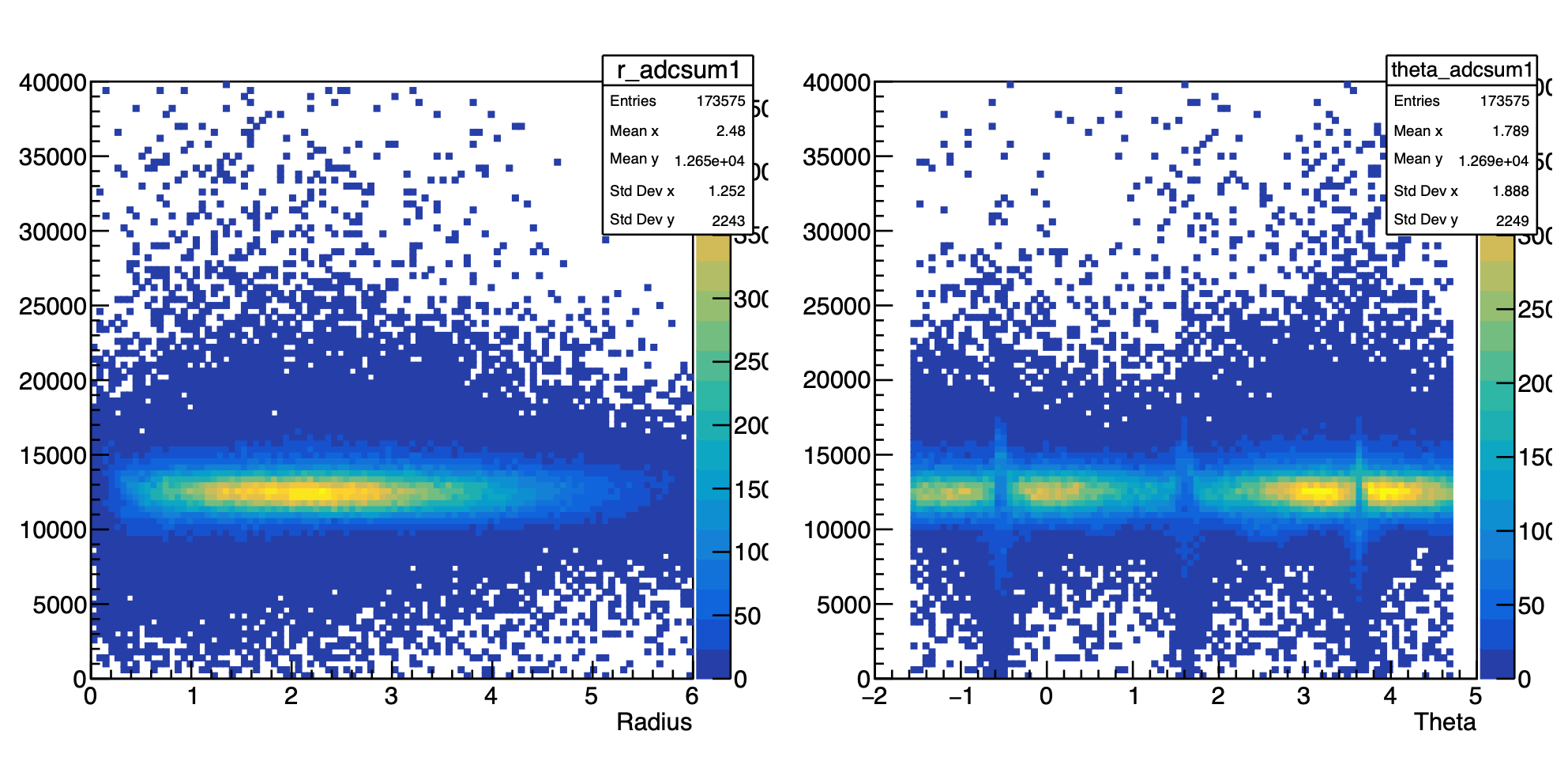 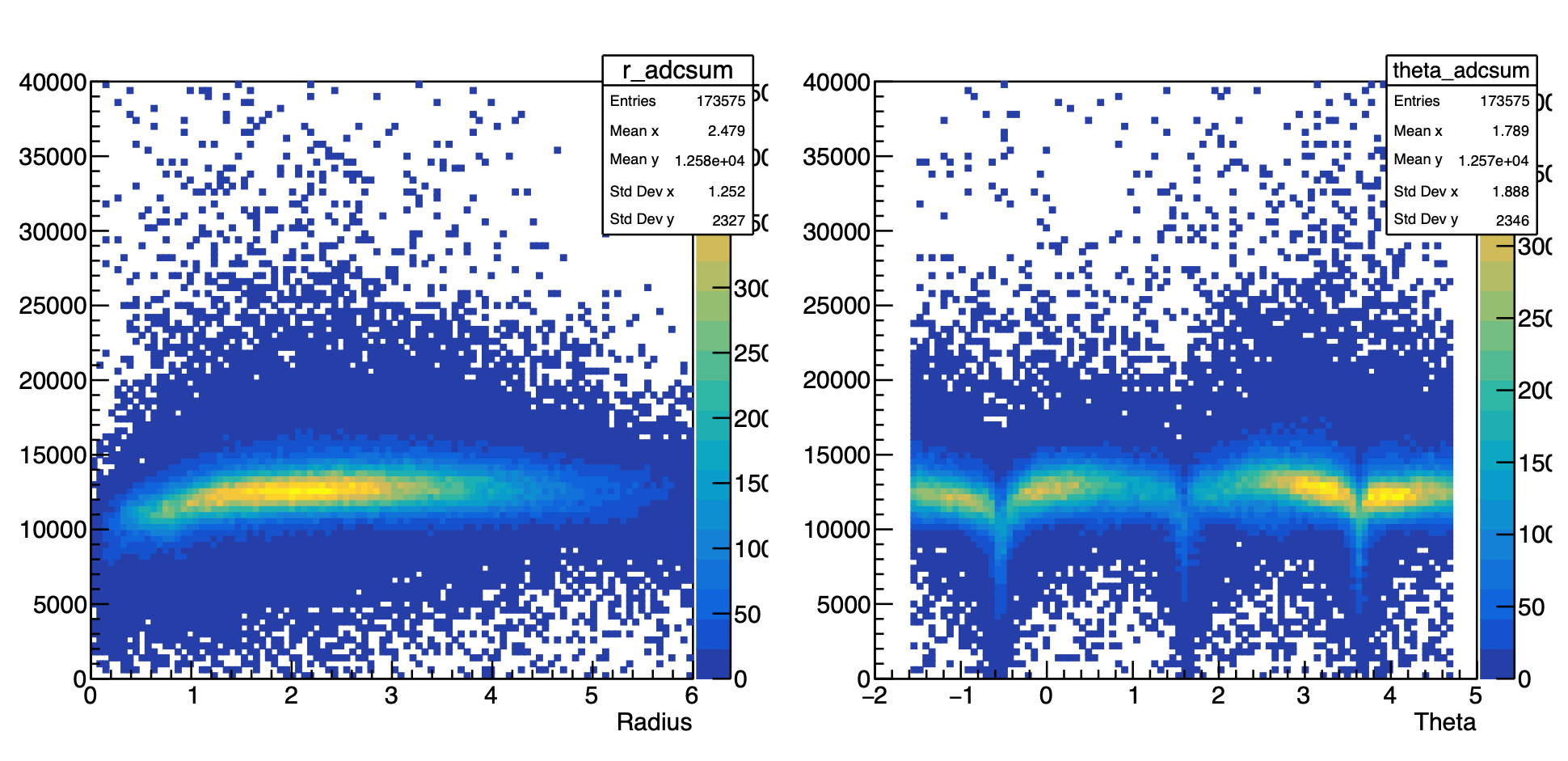 Without modification
With modification
Run 1063
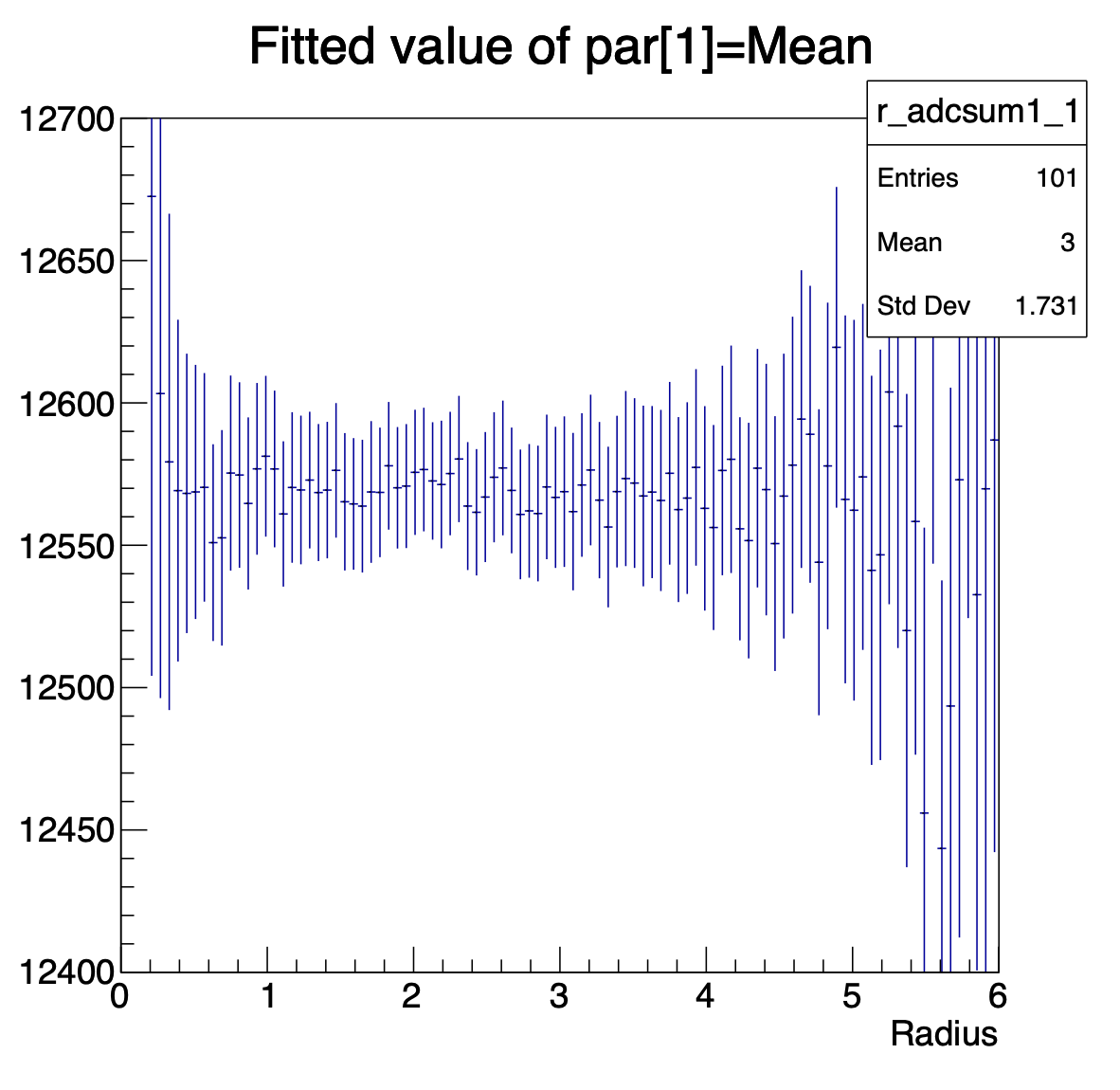 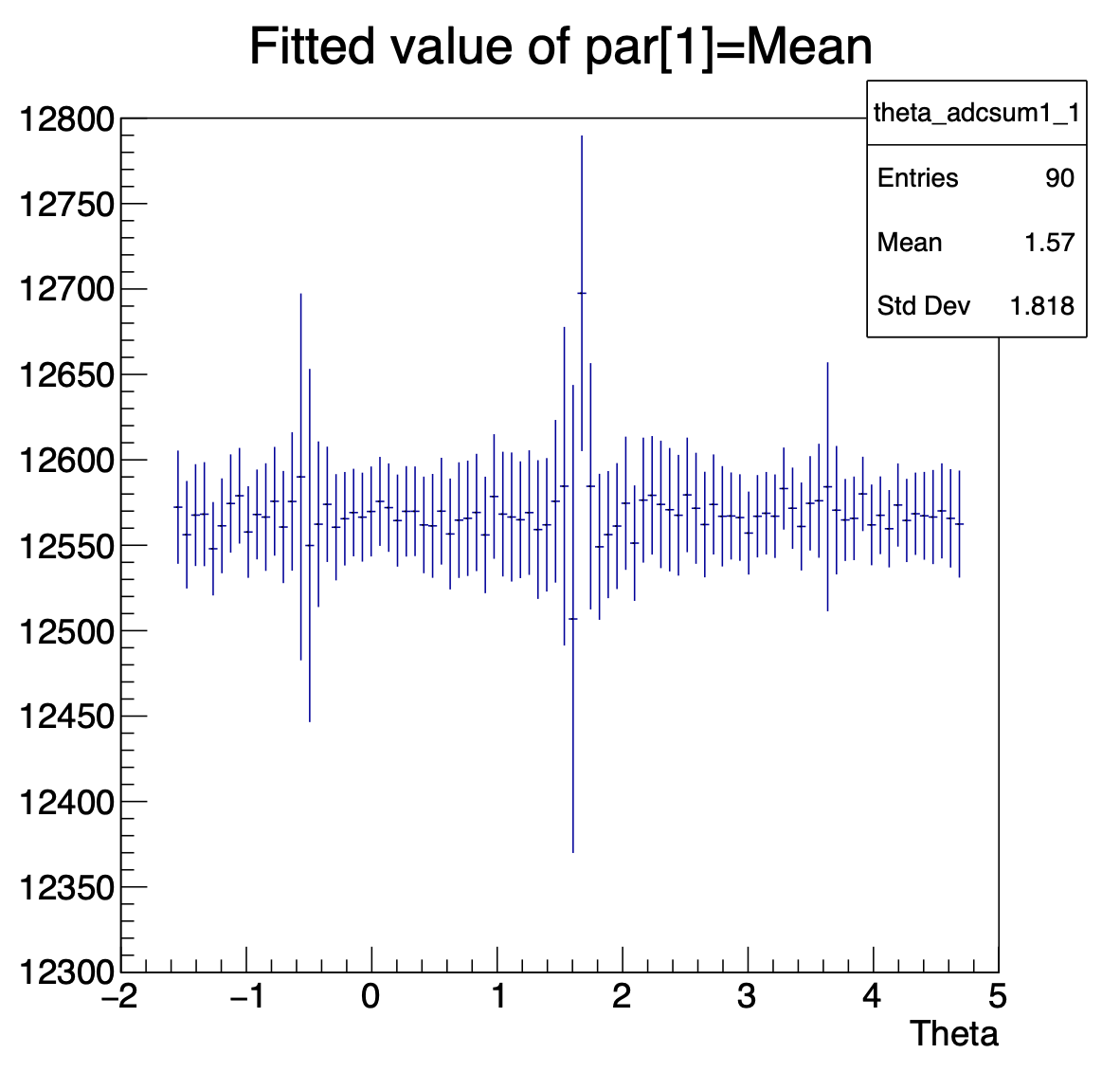 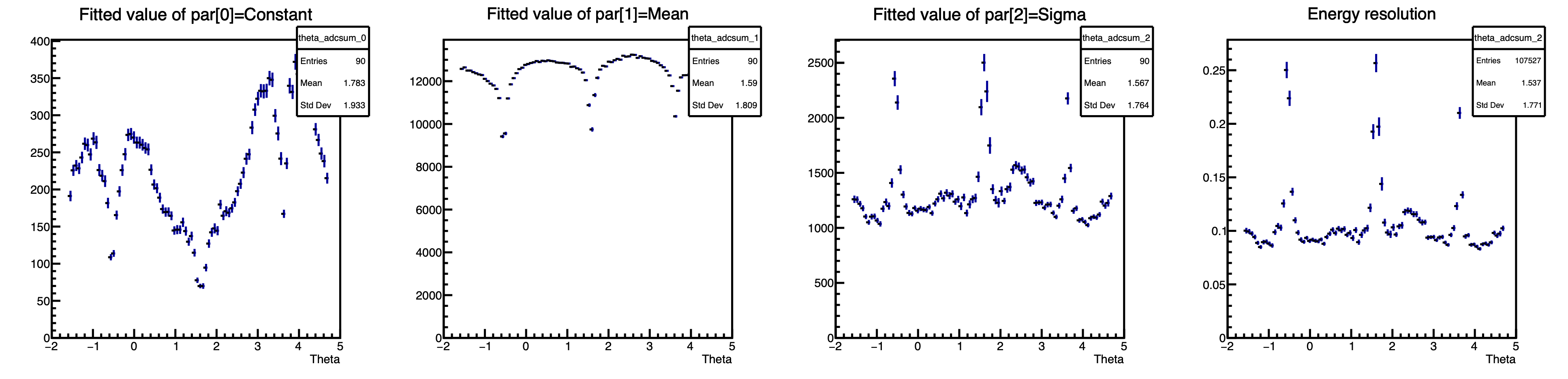 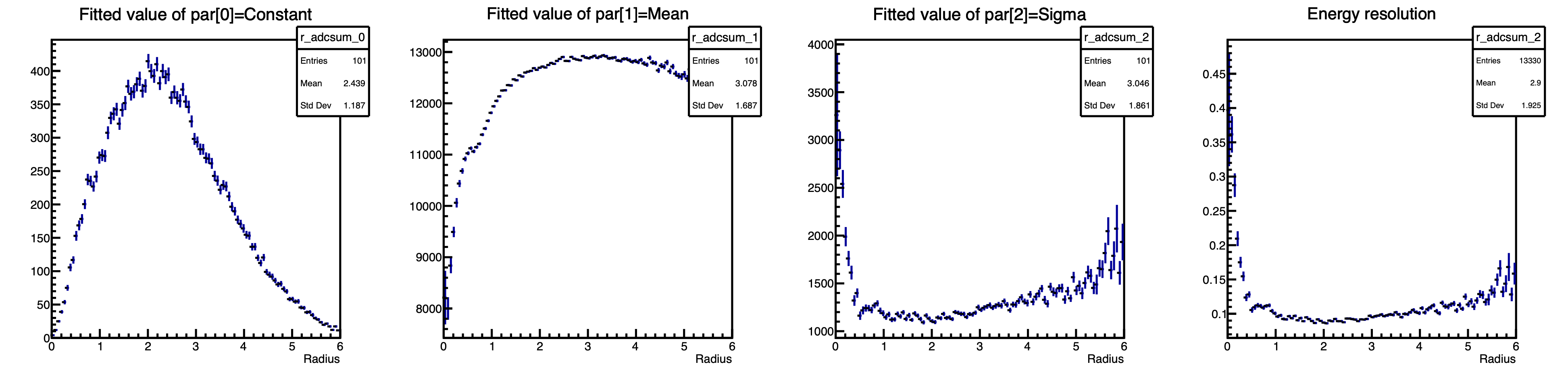 Mean value of fittedSliceY() before modification
Mean value of fittedSliceY() after modification
Run 1063
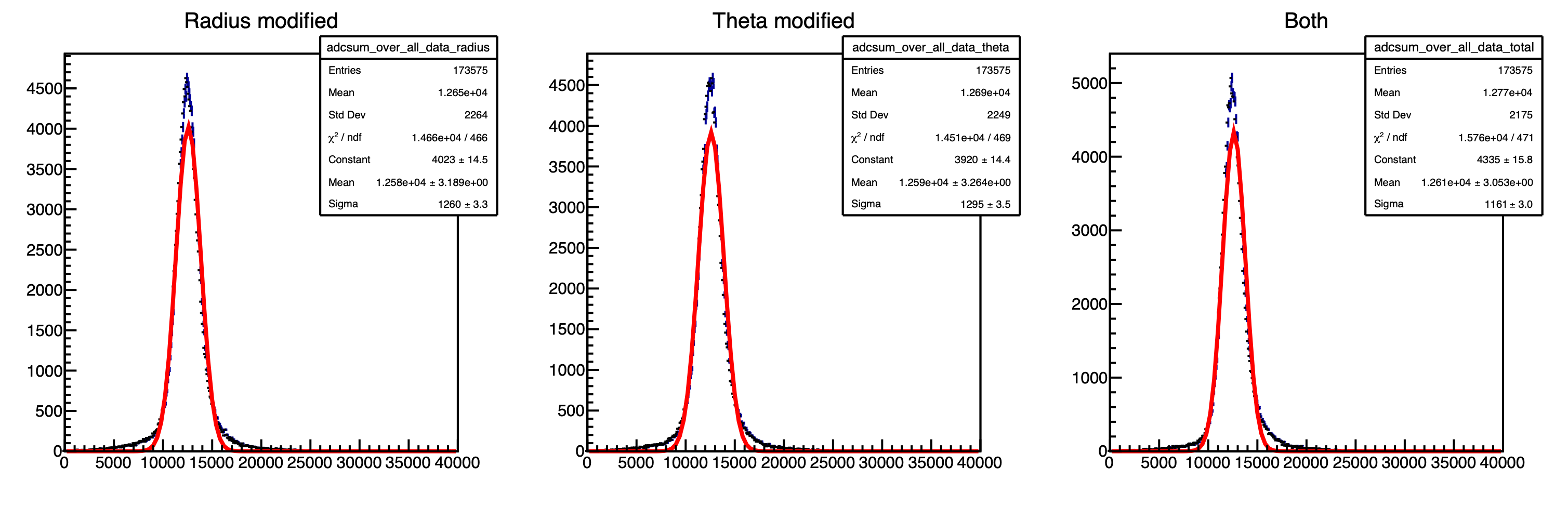 Energy resolution = 10.02%
Energy resolution = 10.29%
Energy resolution = 9.21%
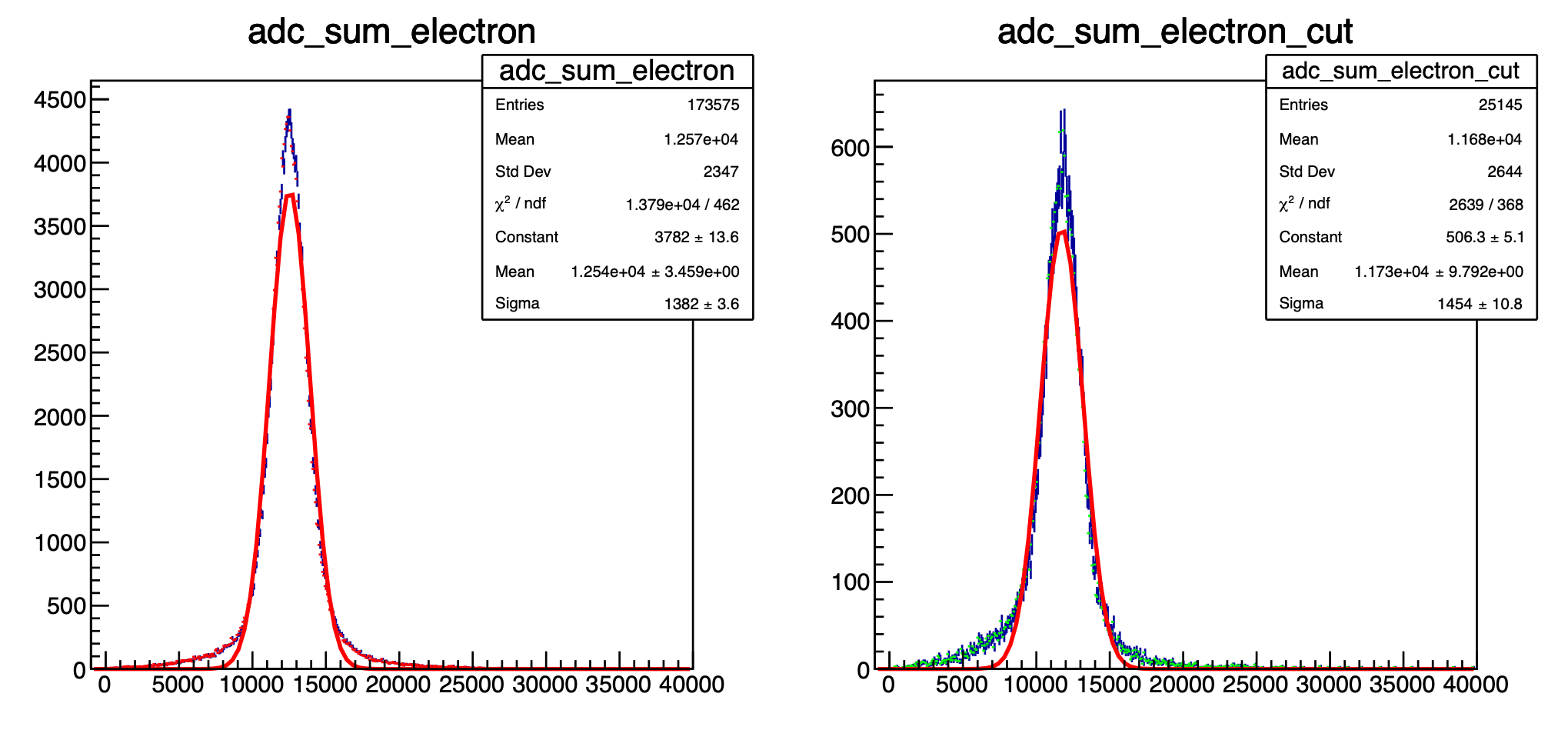 Original Energy resolution (without any modification on ECal_Cluster_AdcSum)= 11.02%
Run 1063
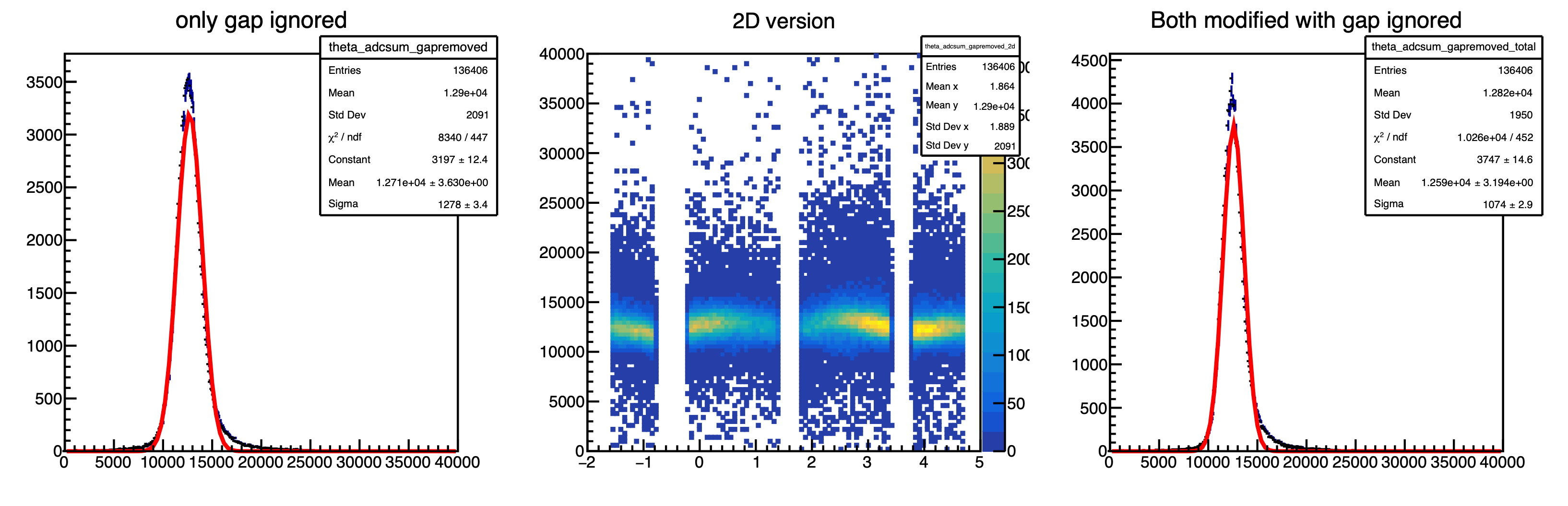 Skip certain theta(all three gaps)
Skip certain theta (all three gaps)
Energy resolution = 10.06%
Skip all gaps and with modifications on both
Energy resolution = 8.531%
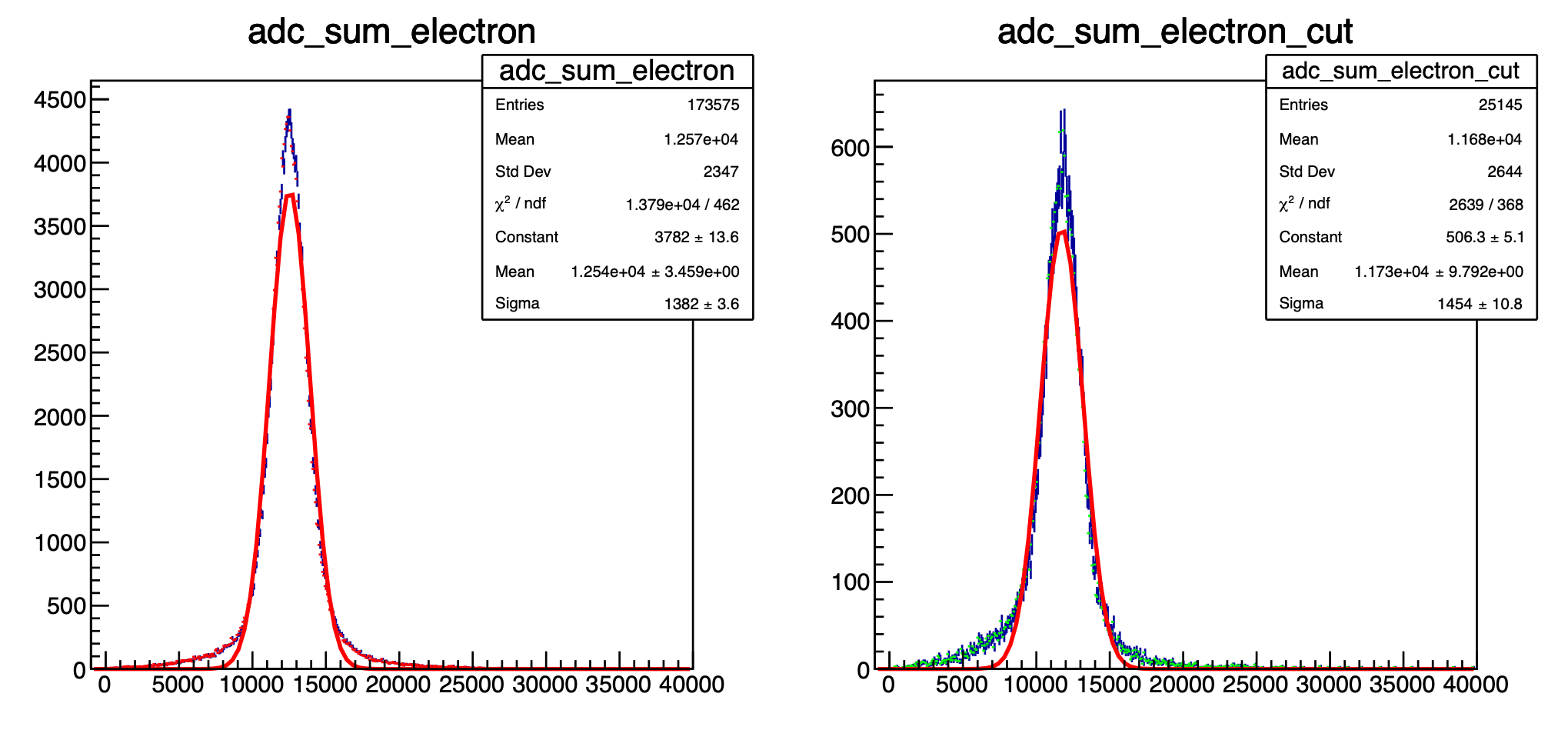 Original Energy resolution (without any modification on ECal_Cluster_AdcSum)= 11.02%